Amino Acids
General
Amino Acids:
Building blocks for peptides, proteins
Some individually important (or converted to important molecules)
Gly, Glu, Tyr  neurotransmitters
Tyr  parent/precursor for epinephrine (adrenaline)
His  stomach secretes HCl, symptoms for inflammation, colds.
Essential (10)
needed for normal health
not synthesized by the body 
must be supplied by diet 
Complete (animal) vs. Incomplete (vegetable) protein
Amino Acids
Structure
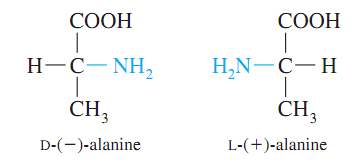 Amino Acid Structure:
Amide, CA, R-group (variable)
D/L Isomers
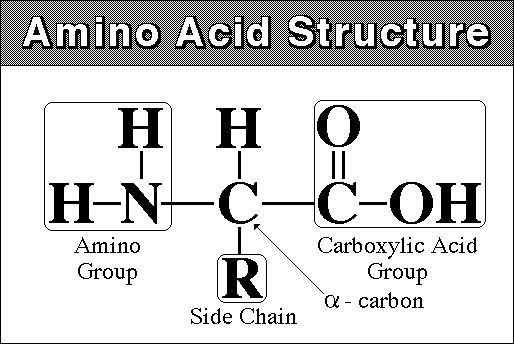 Amino Acids
Side Chains
AA – Side Chains:
Side chains determine the functionality of the AA b/c the –COOH and –NH2
     groups react to form the backbone
3 letter abbreviations (given on cheat sheet)
Zwitterion
Zwitterion:  dipolar form of AA, found at biological pH’s (internal acid/base Rxn)
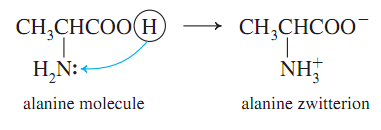 Amphoteric
Amphoteric:  molecules with properties of both acid and base
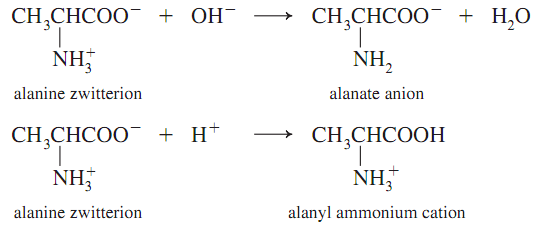 Formation of
Polypeptides
Formation Reaction:
Dehydration reaction
CA + Amine  Amide
Amide structure/Peptide bond/Peptide linkage
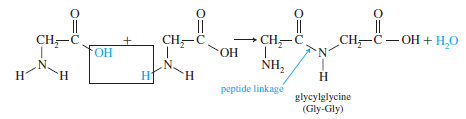 Amide/Peptide
Bonds
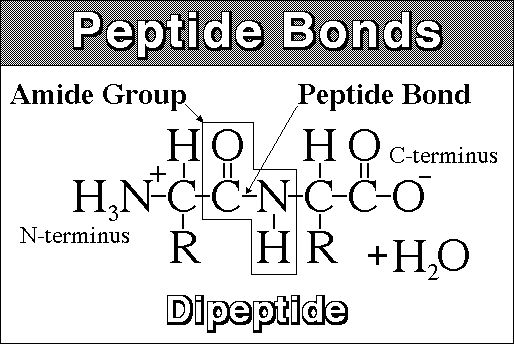 Polypeptides
Polypeptides:
Small chains of AA (40-50 units)
Many ways to connect together (N!)
~30 biologically relevant ones
Hormones or Nerve transmitters
Small changes structure  HUGE changes in functionality
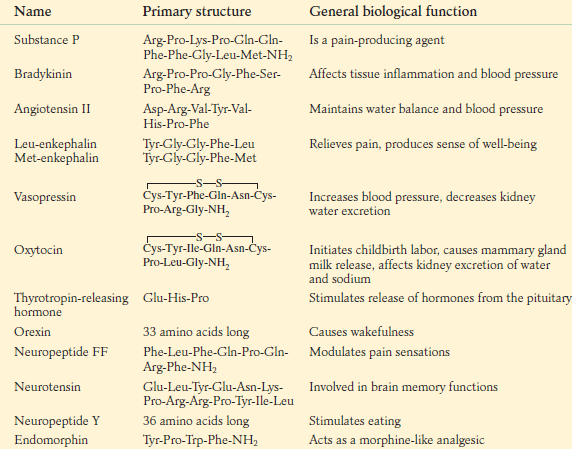 Protein
Structure
Proteins – General:
> 50 AA
Linus Pauling – 1954 Nobel Prize  α-helix and β-pleated sheet
Fredrick Sanger – 1958  Primary structure of beef insulin
Primary Structure
Gly-Glu-Arg-Gly-Phe-Phe-
Fragment 1:
Gly-Phe-Phe-Tyr-Thr-Pro-Lys
Fragment 2:
Gly-Glu-Arg-Gly-Phe-Phe-Tyr-Thr-Pro-Lys
Combined:
Overlap
Primary Structure:
#, kind, type, and sequence of AA
Fredrick Sanger (1958 Nobel Prize) Beef Insulin
Several years of work to sequence 51 AA
Hydrolyzed proteins into smaller fragments to analyze









Edman Degradation – split AA at N-Terminal End
Secondary Structure
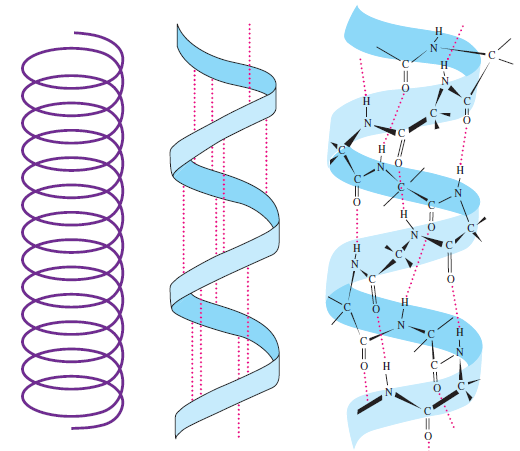 Secondary Structure:
Determined by H-bonds between AA-backbone

α-helix  AA 4 residues apart, R-groups towards outside

β-pleated sheet  AA far apart, R-groups face outwards
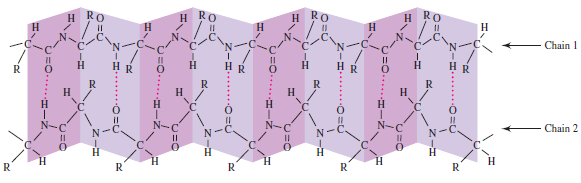 Tertiary Structure
Tertiary Structure:
Determined by interactions between R-groups
H-bonds: -COOH and –OH



Ionic/Salt Bridges



Disulfide Bonds



Hydrophobic (form core of protein)

Hydrophilic (face outwards to interact with water)
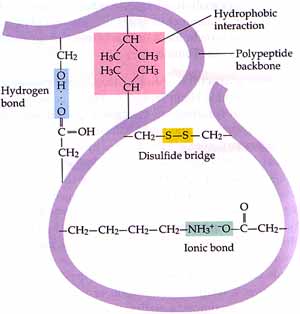 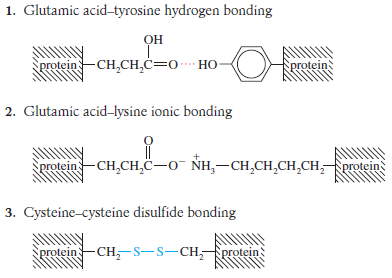 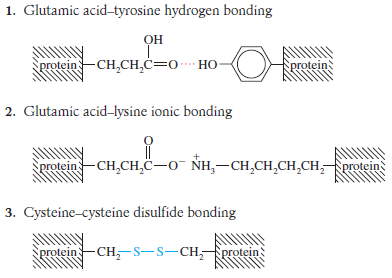 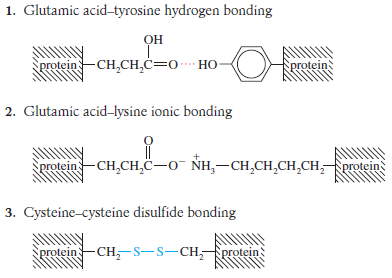 Quaternary Structure
Quaternary Structure:
Multiple protein units
Non-protein parts
Metal ions

Ex: Hemoglobin
4 subunits
Fe atoms
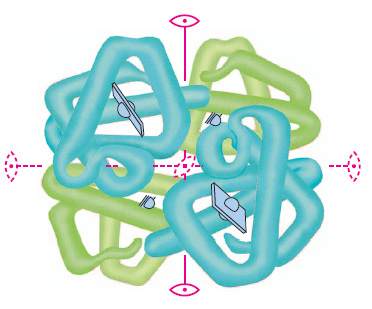 Protein Structure
Summary
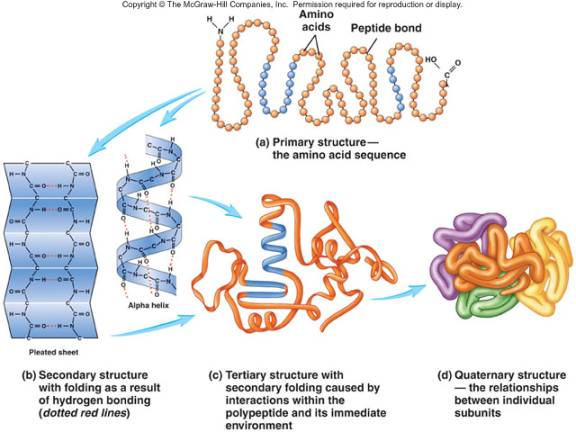 α-Helix
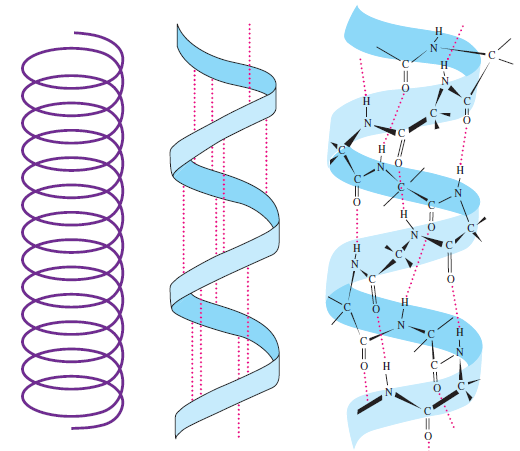 α-helix Structure:
Secondary
Determined by H-bonds between AA-backbone
α-helix  AA 4 residues apart, R-groups towards outside
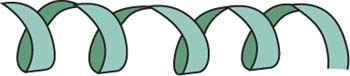 β-Pleated Sheet
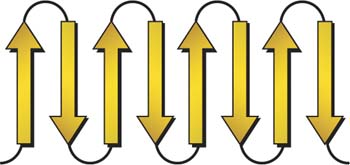 β-pleated sheet structure:
Secondary
Determined by H-bonds between AA-backbone
β-pleated sheet  AA far apart, R-groups face outwards
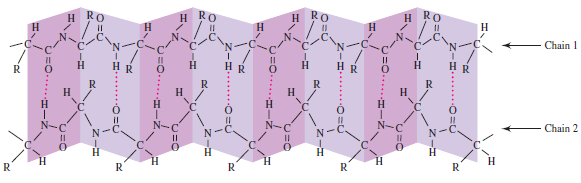 H-bonds
Secondary H-bonds:
Between the C=O and NH of backbone
Responsible for secondary structure
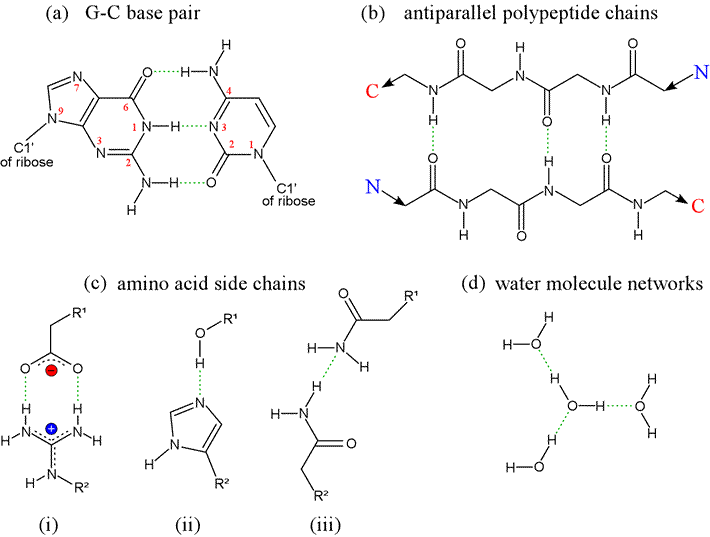 Tertiary H-bonds:
Between the C=O and -NH or -OH of R-groups
Responsible for tertiary structure
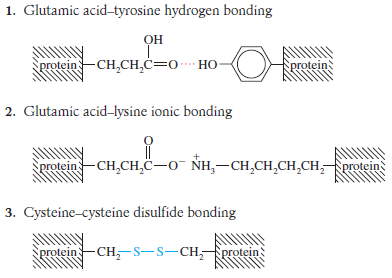 Salt Bridges
Ionic Bonds/Salt Bridges:
Tertiary Structure
Between –COO- and –NH3+ groups
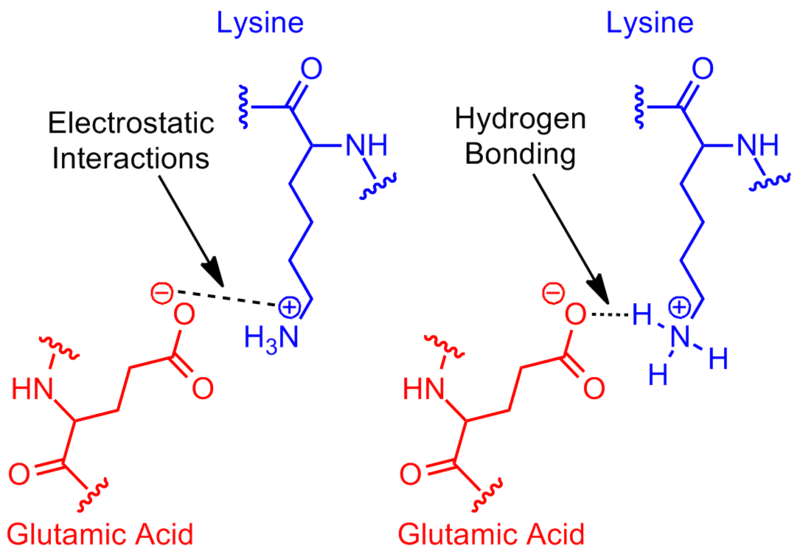 Disulfide Bonds
Disulfide bonds:
Tertiary Structure
Between -SH and –SH groups
Mainly between Cys-Cys
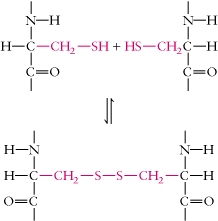 Hydrophobic
Interactions
Hydrophobic Interactions:
Tertiary Structure
Between –R groups (Alkane and Aromatic)
Interior of proteins to avoid water
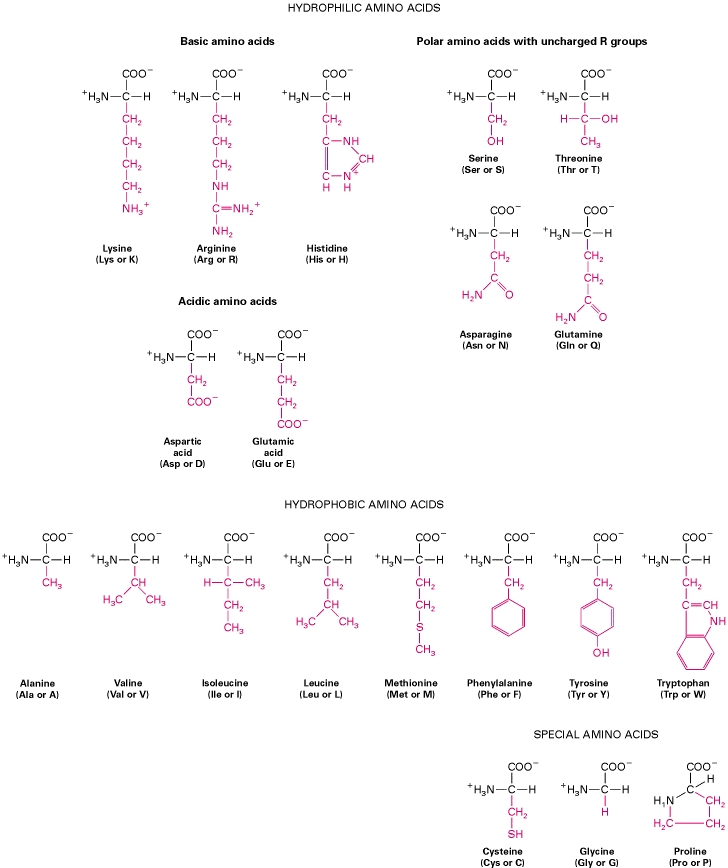 Hydrophilic
Interactions
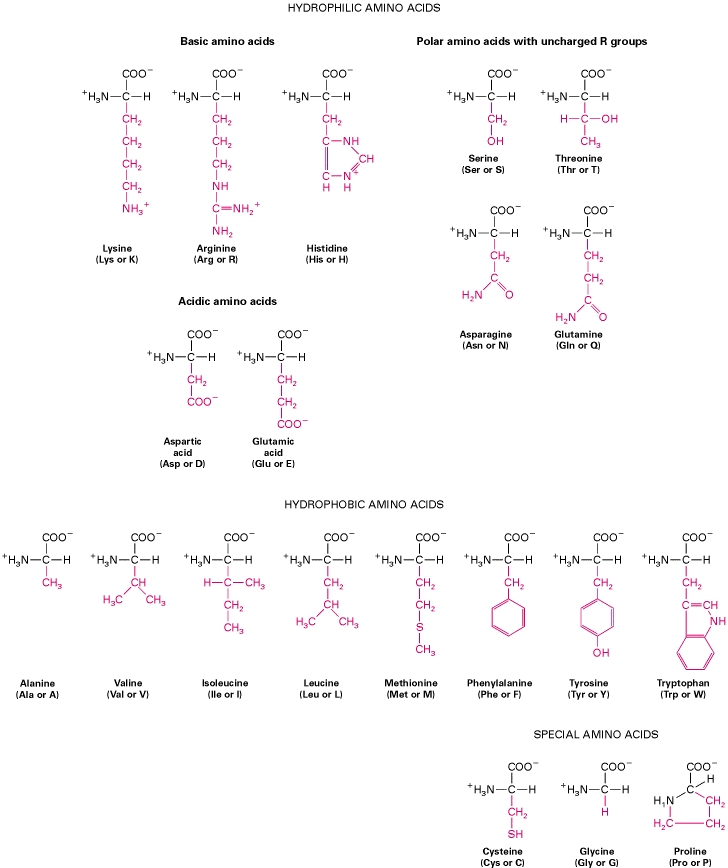 Hydrophilic Interactions:
Tertiary Structure
Exterior of proteins to interact with water
Polar groups (OH)
Acidic groups (COOH)
Basic groups (NH2)
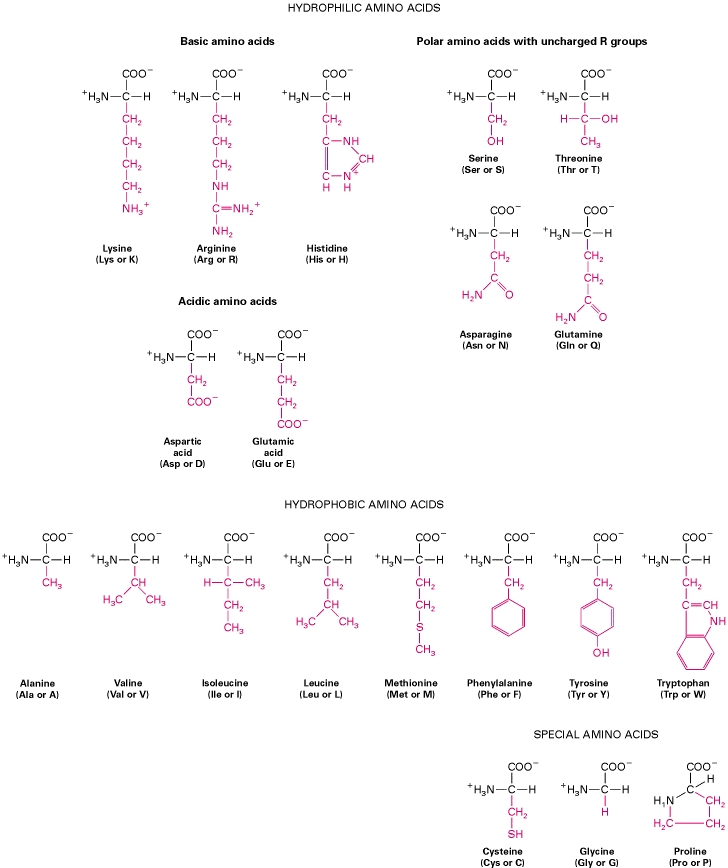 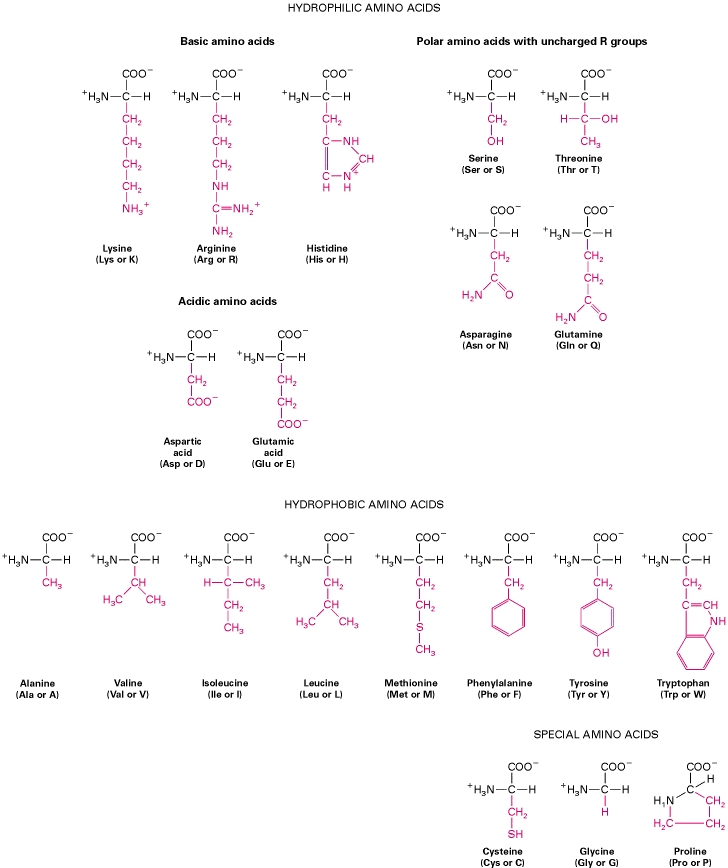 Identify 2°/3°
Structure
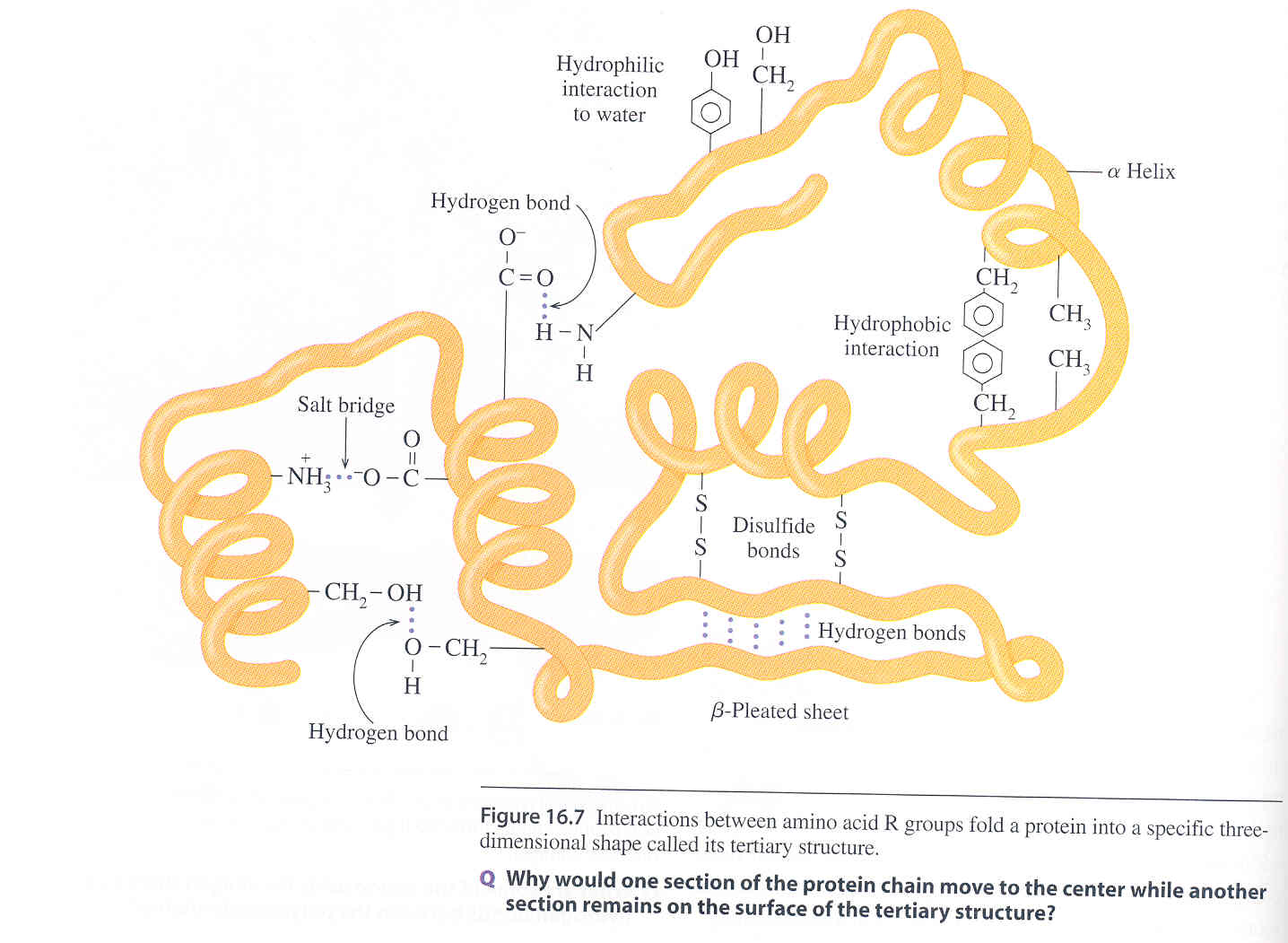 Protein Functions
Protein Functions:
Structural Support – skin, connective tissue
Storage – Fe in Liver
Transport – O2 in Hemoglobin
Defense – antibodies, venom
Motion/Movement – muscles
Regulation – blood/glucose/insulin
Catalysis – Enzymes (Ch. 30!)
Denaturation
Denaturation:   Loss of 3D conformation in a protein
Disruption of 2°/3°/4° interactions
Does NOT break 1° structure (hydrolysis)
Loss of biological activity
Causes of Denaturation
Xanthoproteic
Test
Xanthoproteic Test:
Detects Benzene rings
Yellow color
Phe, Try, Tyr
Biuret 
Test
Biuret Test:
Detects tri-peptides (must have at least 2 peptide bonds)
Cu2SO4
Violet color
Ninhydrin
Test
Ninhydrin Test:
General test for AA
All AA  blue
Pro, hydroxyproline  yellow
Very sensitive 1 μg (10-6)
Chromatography
Chromatography:  separation technique for AA
Difference in distribution between two phases
	○ Solubility
	 ○  Charge
TLC (thin-layer) – solid/liquid phase 
	○  Solvent Front (rate solvent moves)
	○  Differences in solubility cause AA to    	    	              
            travel at different rates in the solvent
Column chromatography (variation of above)
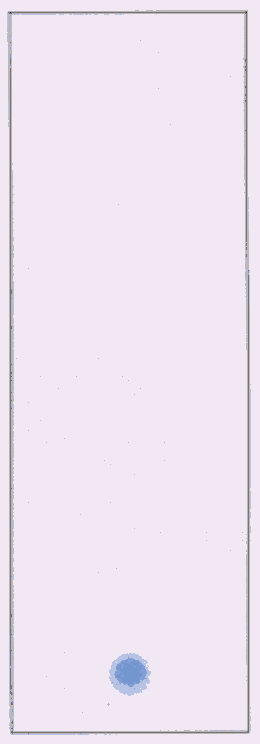 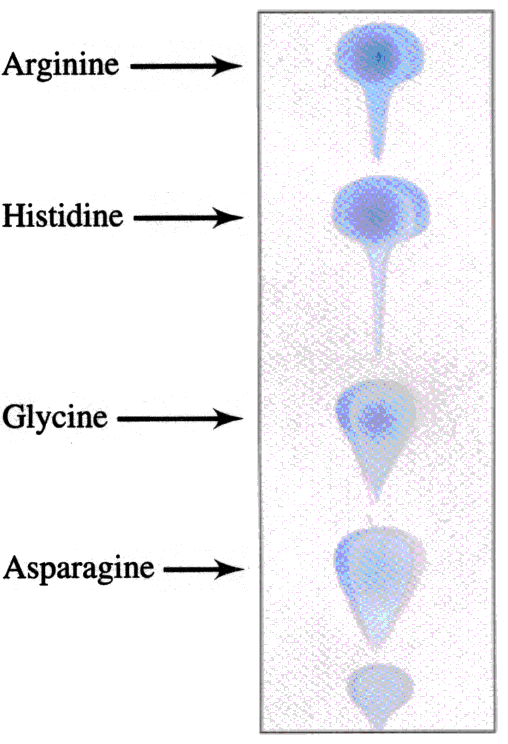 Electrophoresis
Electrophoresis: separation technique for AA
Charged particles separate in electric field (zwitterions)
Separation based on
	○ Size – friction (sieve)
	 ○  Charge – electric field
Types
	○  SDS – masks charge/separate by mass/size
	○  Isoelectric Focusing – AA separated by charge
	○  2D – separate on both.
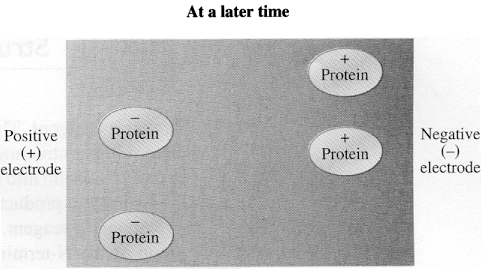 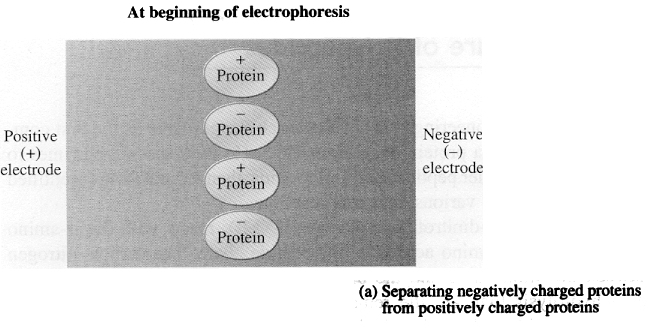 Fredrick Sanger
Fredrick Sanger:
Solved structure of beef insulin (1955)
Nobel prize 1958
51 AA in two chains held together by disulfide bonds
DFNB + N-terminal end + hydrolysis to solve structure
“Paper shredder”
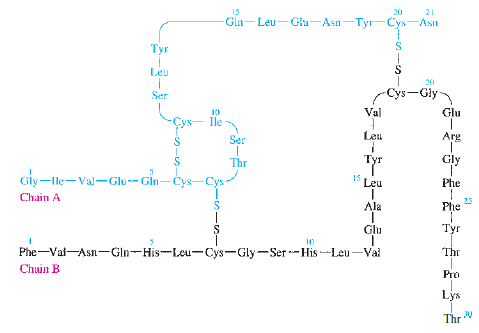